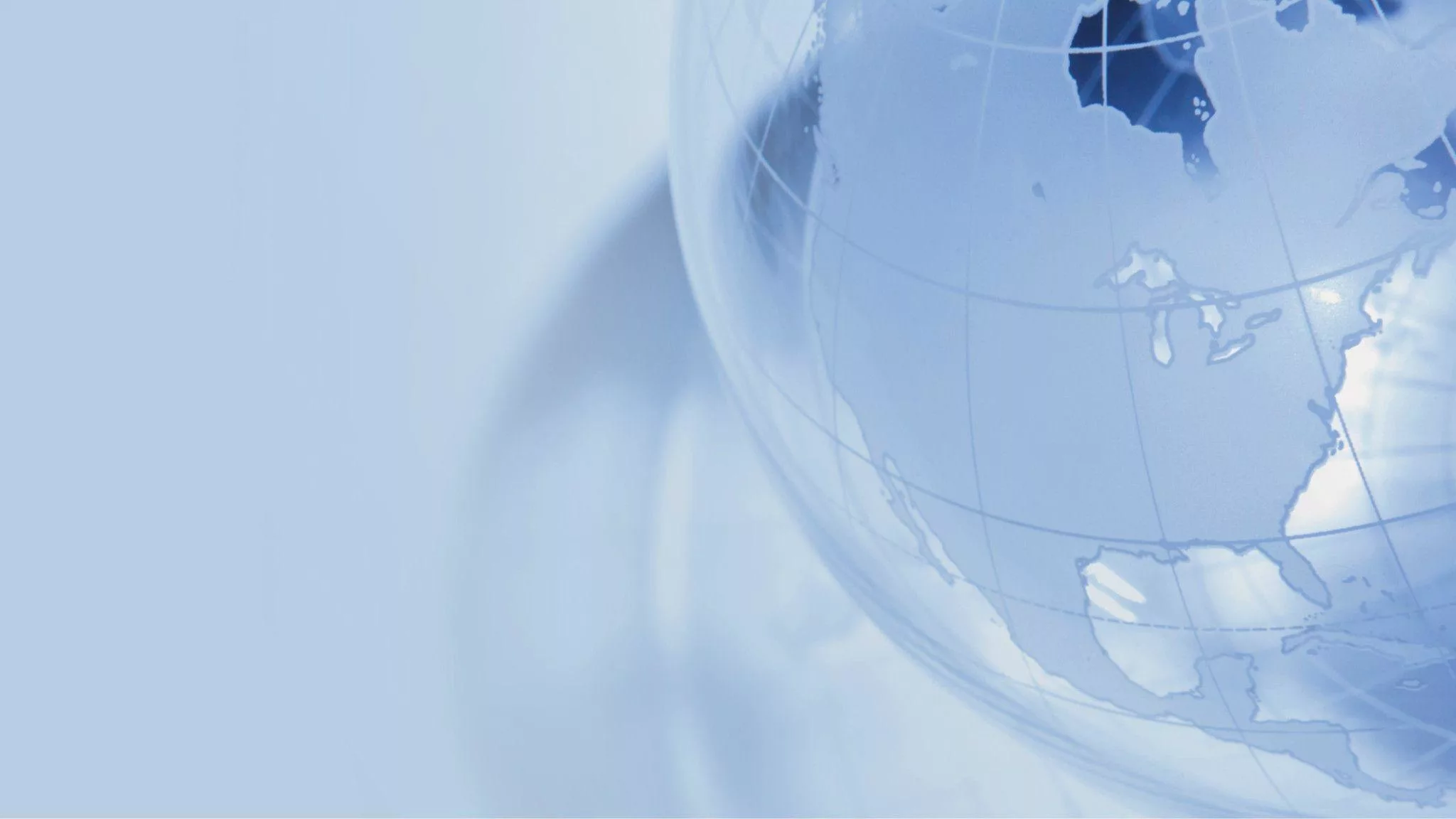 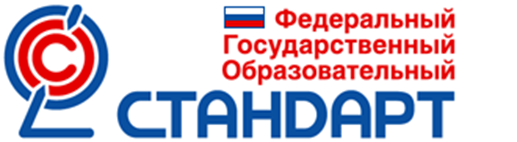 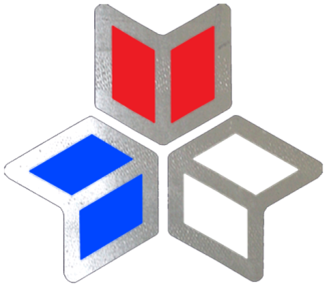 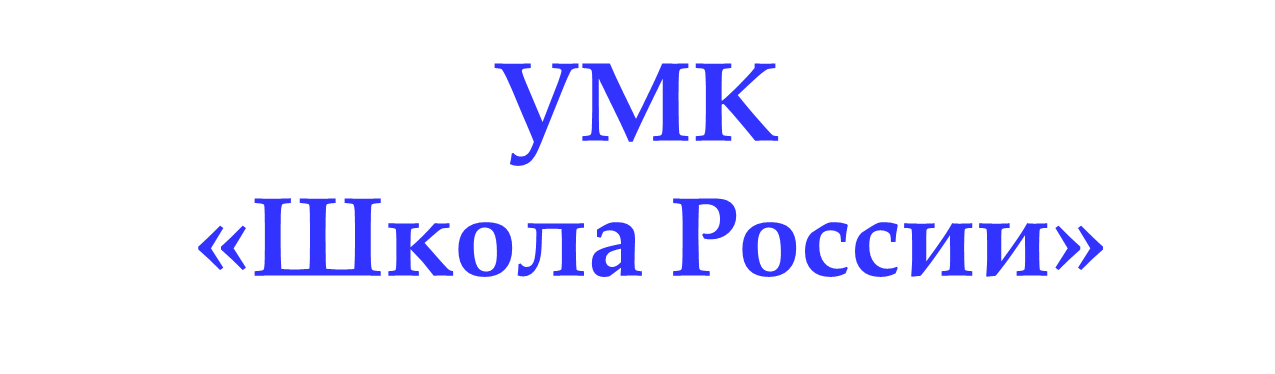 Учителя: Оборина Н.В., Шелепаева О.П., Гомзякова М.К.
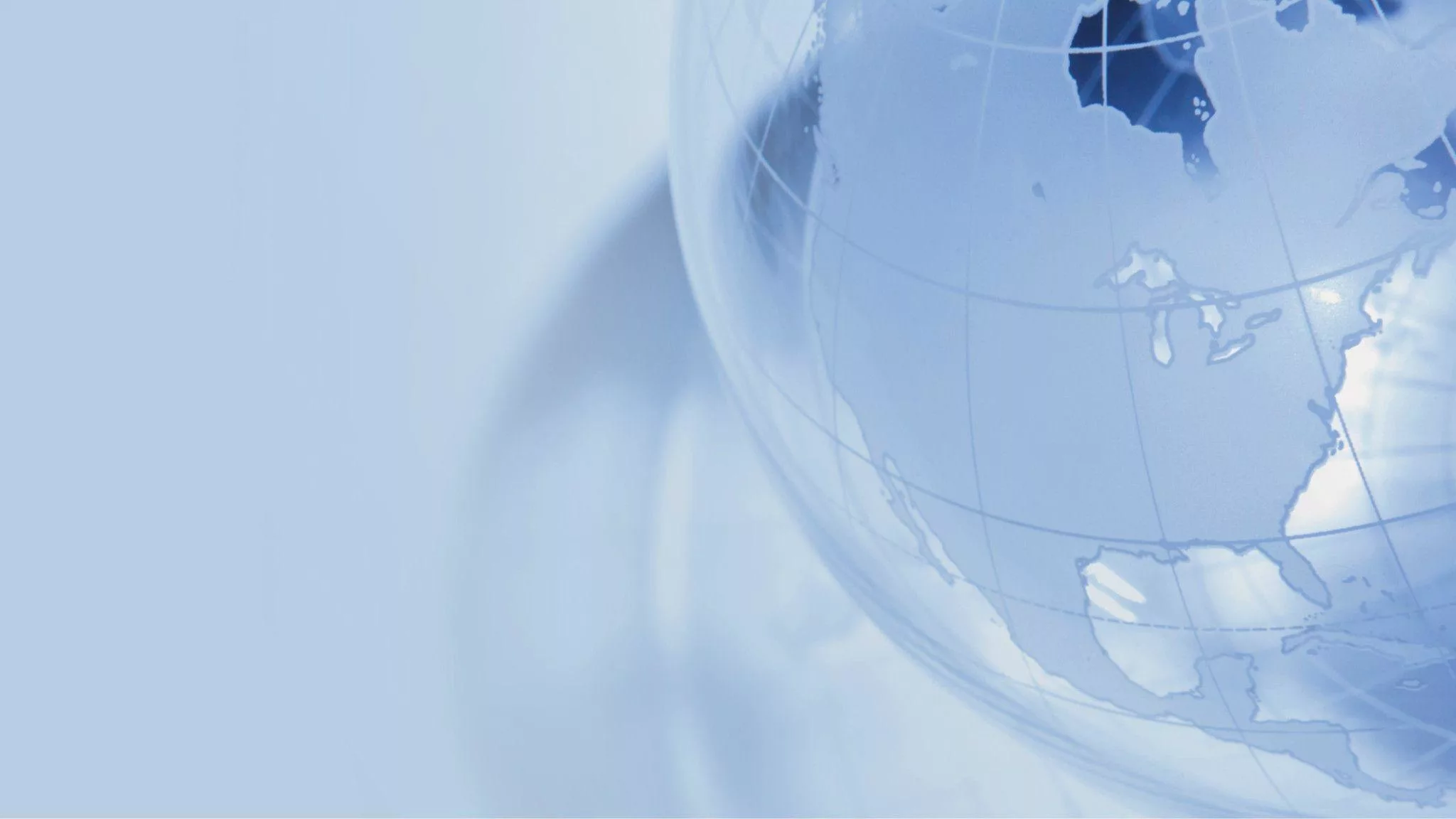 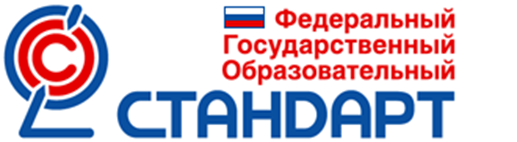 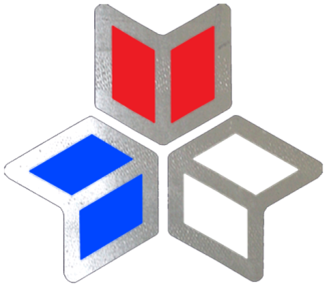 Учебно-методический комплект  для 1-4 классов. 
     Один из наиболее известных и востребованных в стране учебно-методических комплектов для обучения в начальных классах.      В нем  сохранены лучшие традиции российской школы.
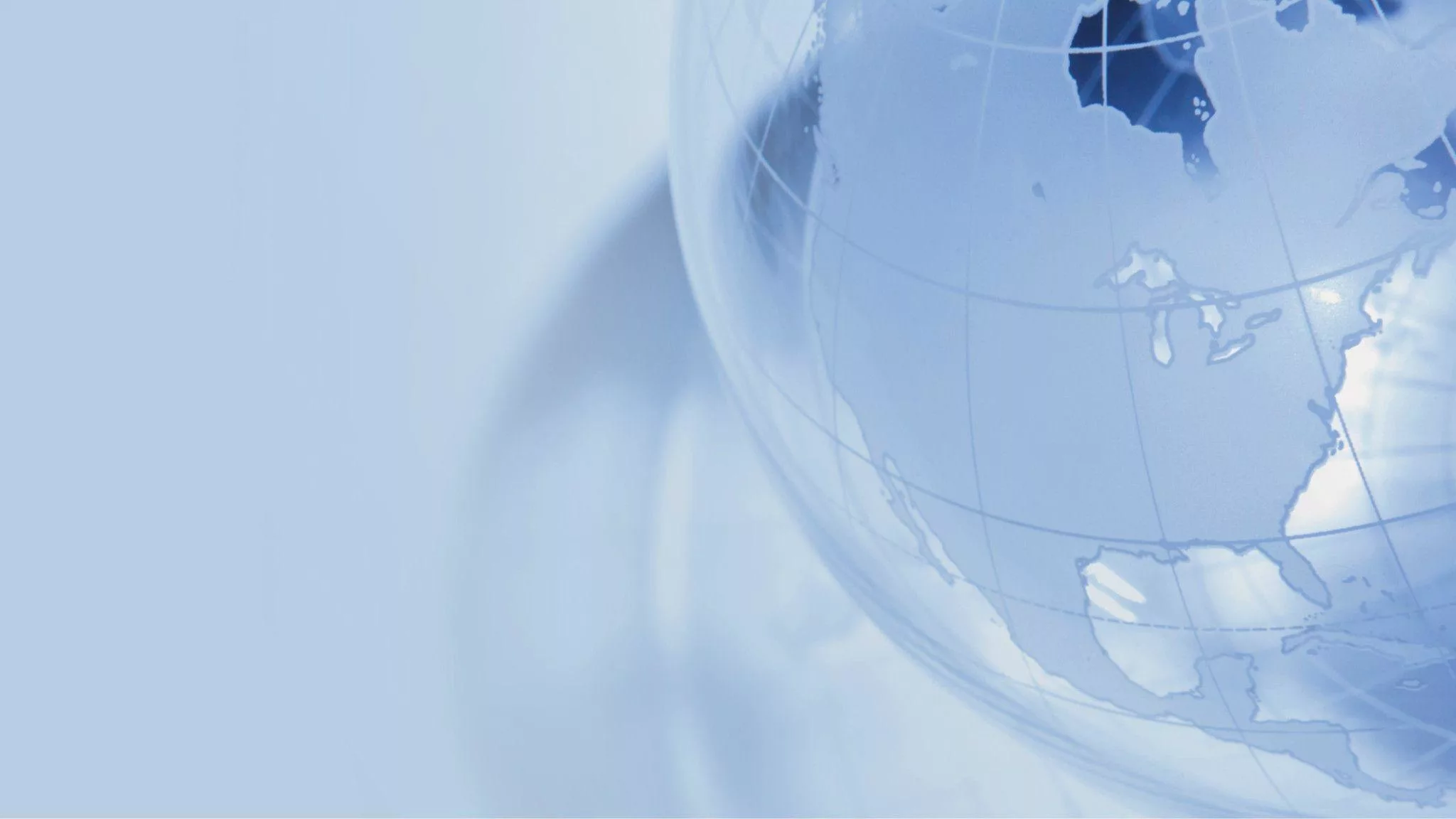 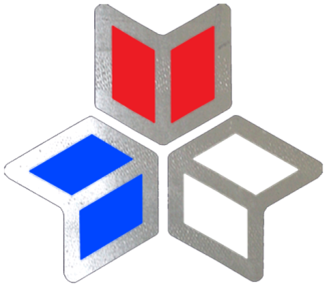 Комплект «Школа России» работает в качестве единого целого с 2001 года, поэтому имеет огромный, годами проверенный, педагогический опыт. 
   Авторы программы взяли все лучшее, что было накоплено и апробировано в практике многих педагогов отечественного образования. 
   Комплект доказал свою доступность для учащихся младшего школьного возраста и гарантирует достижение положительных результатов.
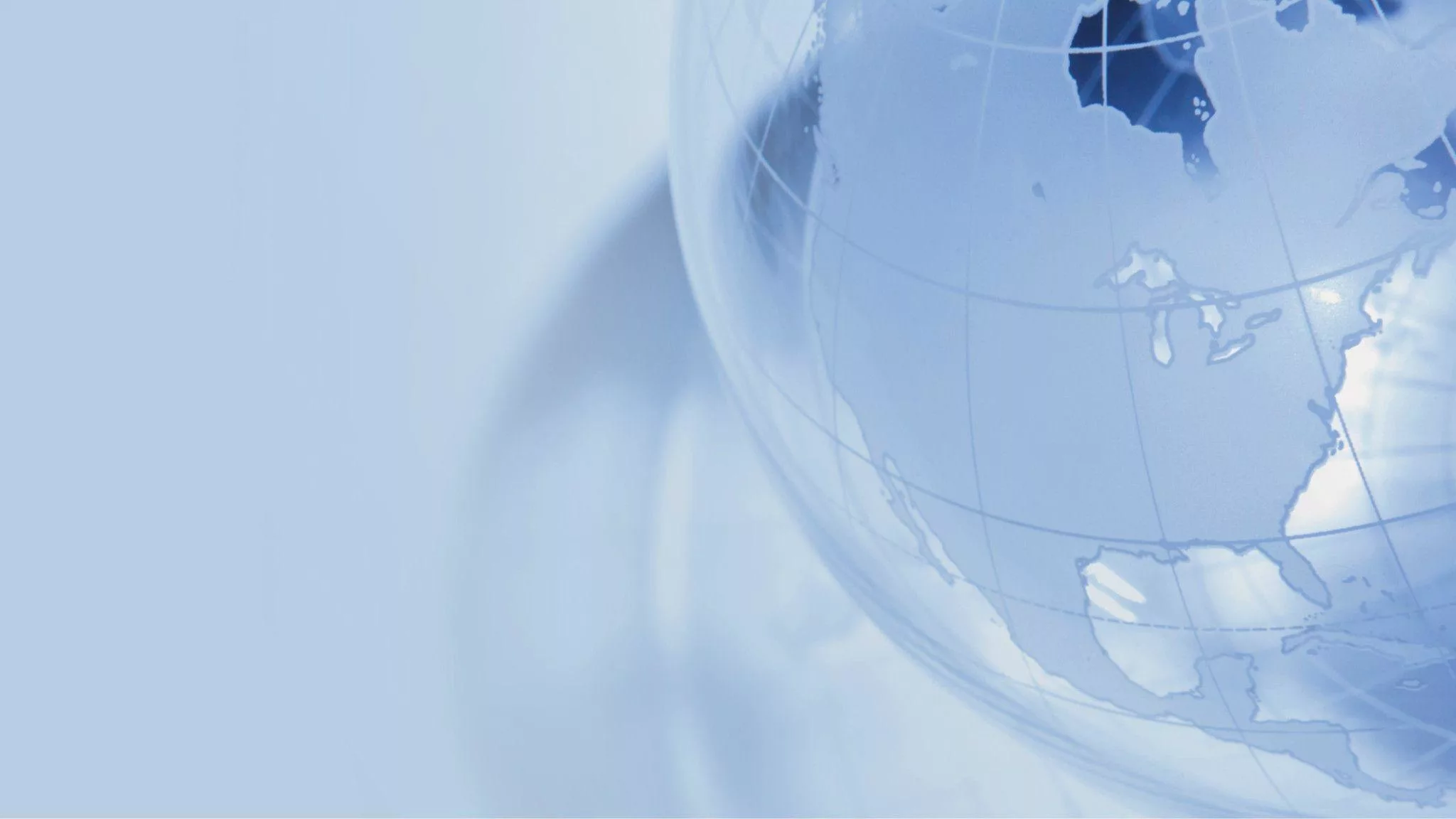 Традиционная программа позволяет тщательно отрабатывать навыки учебной деятельности, которые необходимы для успешного обучения в средней школе. Такие как чтение, письмо, счёт.
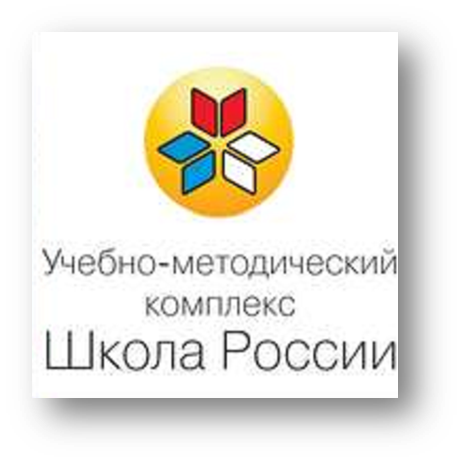 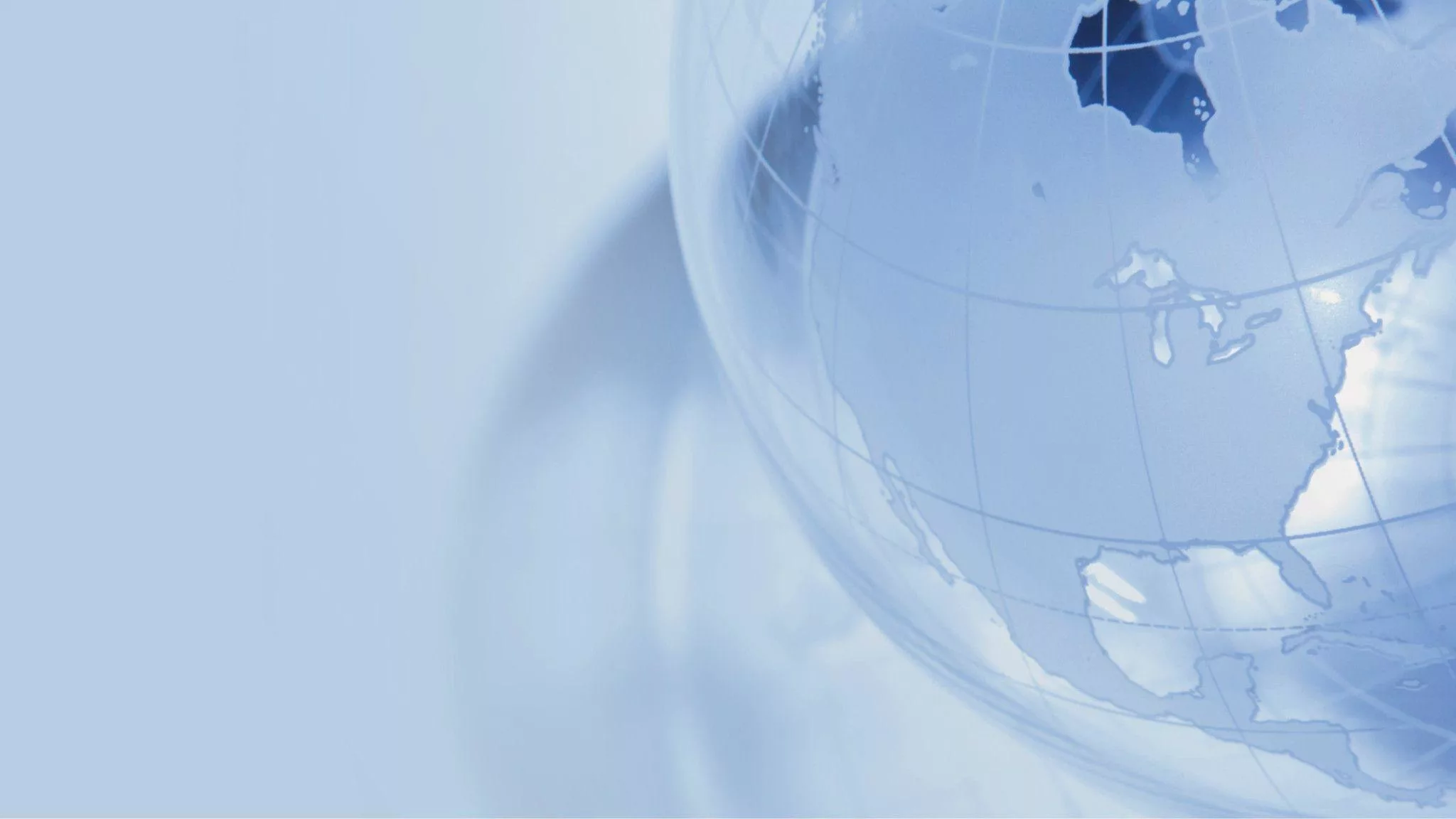 Учебники дополнены заданиями развивающего характера: «Наши проекты», «Странички для любознательных», «Что узнали. Чему научились», «Проверим себя и оценим свои достижения». Многие задания предполагают работу в группах и в парах. При такой форме работы дети учатся высказывать своё мнение, аргументировать его, прислушиваться к мнению других, выполнять самооценку и взаимоконтроль.
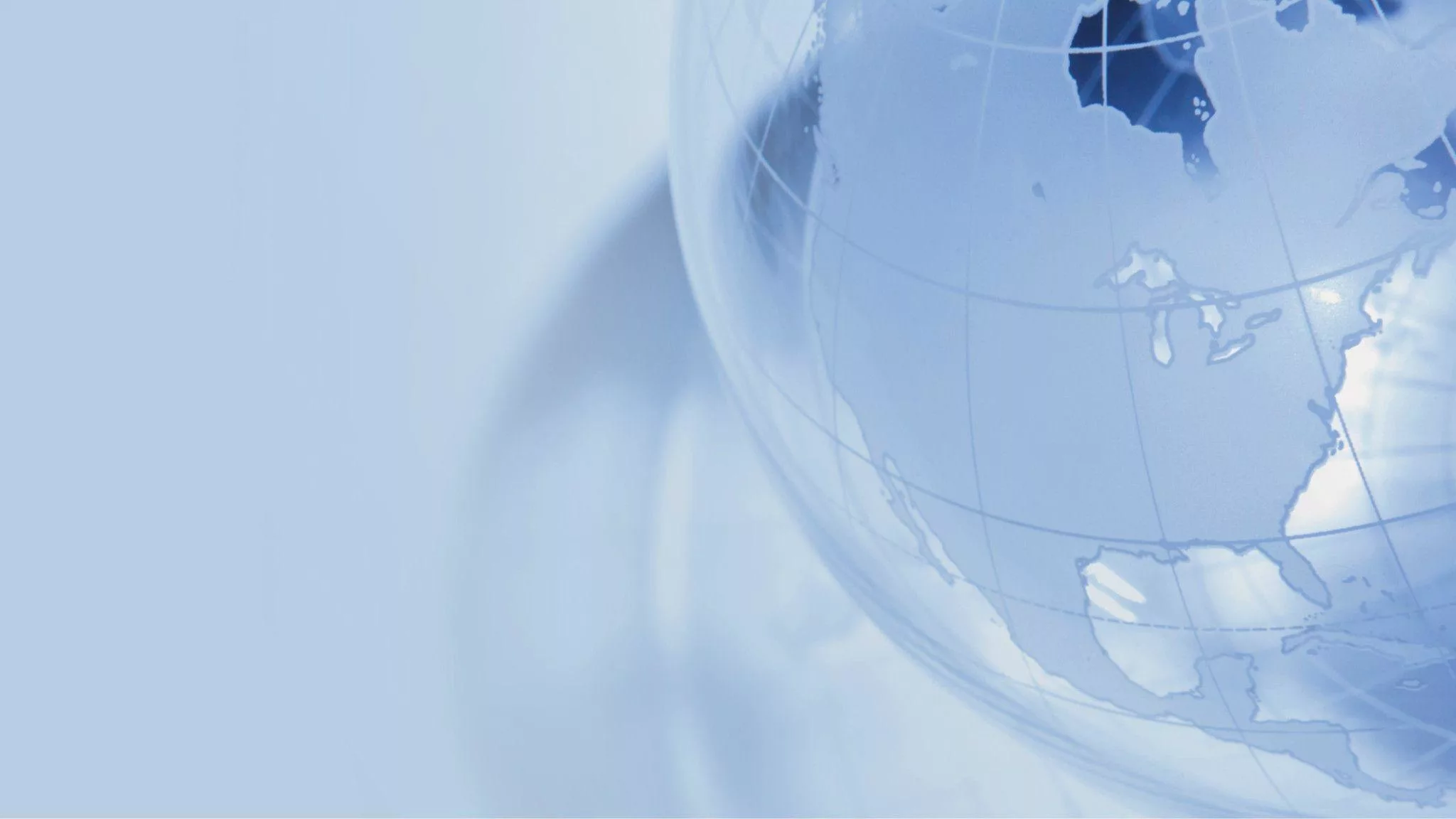 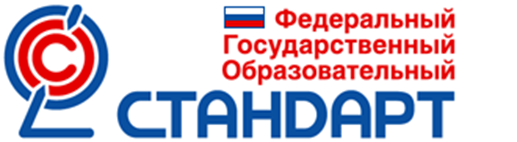 Программа «Школа России» реализует Федеральный государственный образовательный стандарт начального общего образования и включает в себя  завершенные линии учебников по всем основным предметам начального образования.
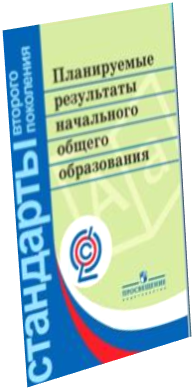 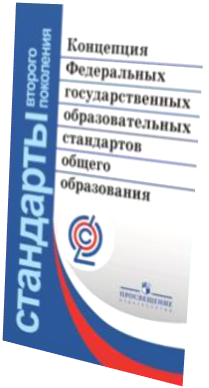 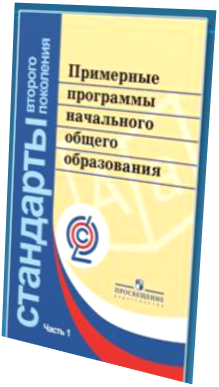 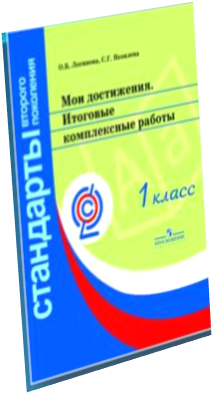 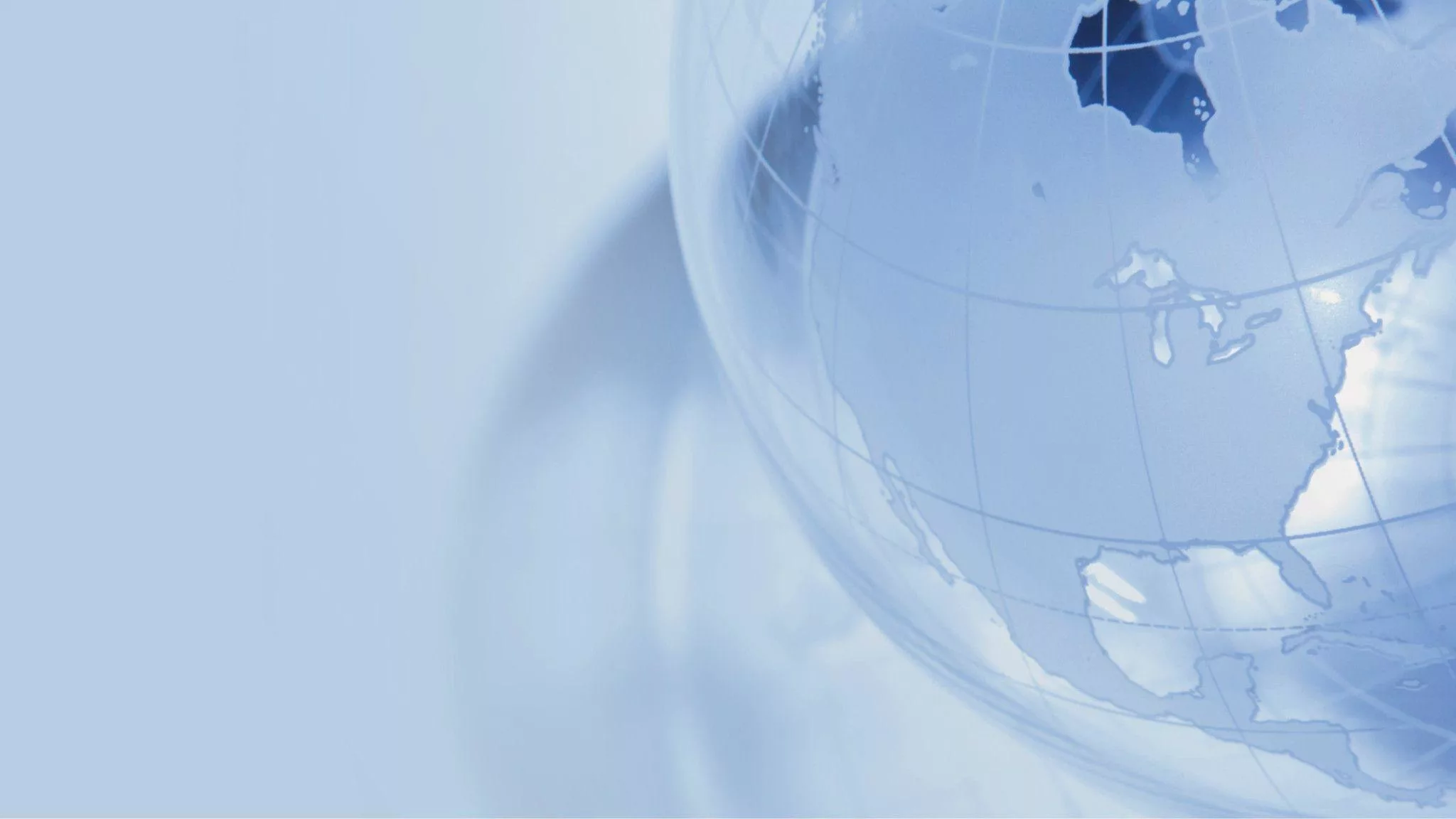 Ценность программы «Школа России» состоит в том, что эта программа близка педагогам, понятна детям и нравится родителям. 
     Программа  «Школа России» получила широкое признание в школах Российской Федерации.
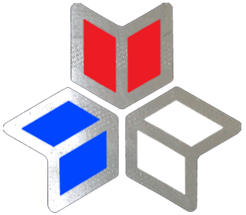